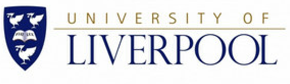 Enhancing strangles surveillance and understanding decision making around Strangles  diagnosis in the equine population
By Jordan Green
Supervisors: Gina Pinchbeck and April Lawson
Introduction
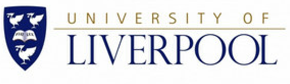 Highly infectious clinically relevant disease caused by Streptococcus equi subsp. equi, with an estimated 600 cases per year in UK1. SES have reported 229 positive diagnosed strangles cases from January-November 2024  with 110 labs submitting samples10.
 Costing up to £250,000 per annum on some yards2.
 Classical symptoms include3: pyrexia, mucopurulent nasal discharge,                                 lymphadenopathy of submandibular and retropharyngeal LNs and                                                                            abscessation of head and neck area
 Direct and indirect transmission processes with ~ 10% of recovered                                                                          horses become Chronic asymptomatic infectious carriers                                                                          up to 6 weeks post-clearance of infection5.
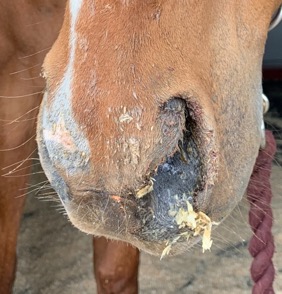 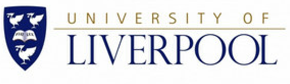 AIMS
This project aims to explore the utility of equine practice-based data to identify strangles cases from free-text narratives of clinical records, to enhance current surveillance of diagnostic laboratory results (E.g. from SES)10.
Specific objectives were 
Develop text mining and machine learning methodologies to identify cases of strangles in the free-text narratives of consultations in EVSNET-Vet.
Explore how veterinary professionals handle and treat suspected and confirmed strangles cases.
Monitor antimicrobial resistance (AMR) from S. equi equi isolates identified from EVSNET-Lab
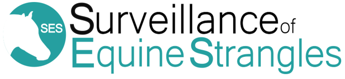 EVSNET
Equine practice-based surveillance system using health data from two sources:  

EVSNET-Lab: Collect data from laboratories to understand the diseases affecting the equine population  

EVSNET-Vet: Collect EHRs from equine veterinary practitioners
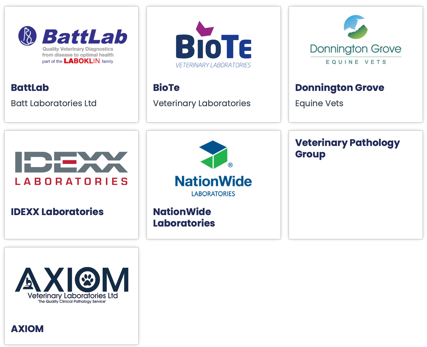 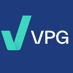 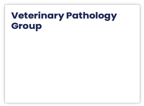 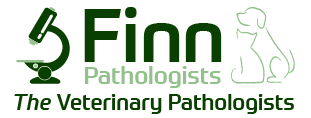 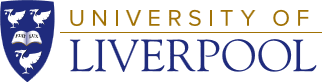 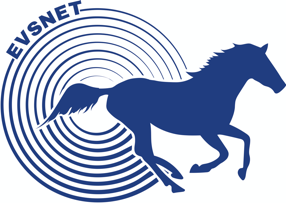 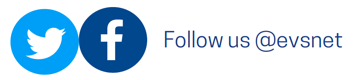 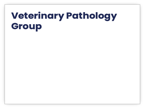 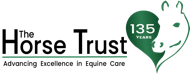 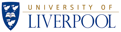 [Speaker Notes: Ongoing and now has  - N EHR;'s]
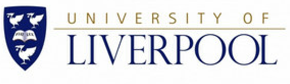 Regular Expression		and Topic modelling data
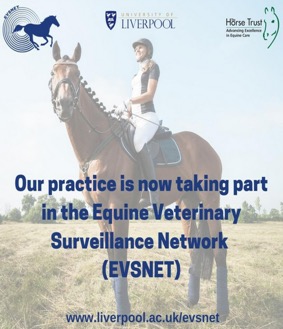 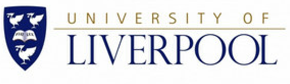 Methods
A Regular expression was formulated to search 199,898 records from EVSNET-vet, utilising JuypterLab using Python 3 (ipykernel). The regex used: 
“r'stra?ng?les*?|\bs.equi|\bs equi|\bstre?p equi|\bs.equi s*p?p equi|\bstre?p equi equi|\bstreptococcus equi equi|\sstra?ng?les?|\bstreptococcus equi|\bch?ondroids?|\bA and C|\bA&C|\bstrepto equi|\b SA(?<=strangles)|\bNP swab”

 This searched for all different variations of strangles names  including                                                             spelling mistakes, abbreviations and some diagnostic tests and specific                                                                          clinical signs e.g. chondroids.
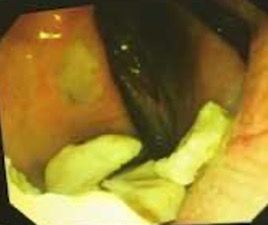 [Speaker Notes: April to add  a new pictures]
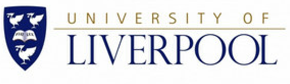 Methods – topic modelling
What is topic modelling? 
Machine learning technique with document scanning ability to find topics in the documents and collate them together giving each a probability reading. 
What topics were relevant?





1406 clinical records from March 2023 – June 2024 from EVSENT-vet were extracted if a probability of >0.1 was assigned that related to these topics
Strangles positive and suspected cases were then decided from in reading of free-text narrative.
Topic 27: “cough coughing ventipulmin effort lung breathing trachea wheeze rr asthma nasal resp nasal discharge respiratory tracheal steroids increased auscultation hay discharge”
Topic 38: “cough coughing asthma effort nasal ventipulmin respiratory equine asthma nasal discharge lung hay increased breathing discharge rr tracheal resp auscultation steroids wheeze”
Topic 47: “strangles equi pcr guttural ssp equi ssp identifier sa sa streptococcus equi streptococcus brand identifier brand pouch pouches strangles brand ssp equi antigen guttural pouch sample”
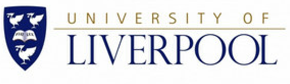 Total cases found- regex and topic modelling combined:
Total positives: 104 cases
Total suspected: 351 cases
Regex Vs Topic Modelling
Regular expression:
1056 found to be a match with 998 classed as strangles related through free-text narrative
Total of 232 suspected episodes identified 
Total 96 positive episodes identified 

24 duplicates were identified- ones found by both topic modelling and Regular expression.
Topic modelling:
1406 records found through topic modelling data and 404 were classed as strangles related 
Total of 143 suspected episodes identified 
Total of 32 positive episodes identified
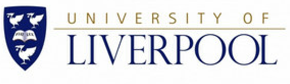 Thoroughbred strangles cases
Positive strangles cases:

Reported positive cases of strangles from March 2022- June 2023:
15.2% were Thoroughbred 
4.4% were Thoroughbred X
Suspected strangles cases: 

Reported suspected strangles cases from March 2022- June 2023: 
6.4% Thoroughbred 
1.2% Thoroughbred X
Biosecurity  may be better

Some large Thoroughbred practices do not share data with EVSNET
Thoroughbreds are well represented in EVSNET 
(~25-30% of all records)
Only 48% of positive cases and 42% of suspected cases breeds were specified
/
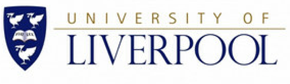 S. equi Positive cases- what diagnostic tests?
Samples types taken for diagnostic testing on S. Equi positive cases (n=104)
Diagnostic tests performed for S. equi positive cases (n= 104):
Blood sampling most common (~51%), followed by GPW (~17.5%)
Elisa tests from blood sampling

Culture and sensitivity performed in only  1% of positive strangles cases.
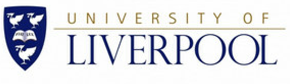 S. equi equi suspected cases- 
Amount of samples/testing done
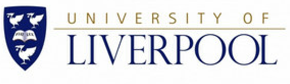 Suspects without testing –
Reasons/ plan
Total (n)=87

Some did multiple actions and so some individuals fall in two categories 


Declined tests included declined tests from owners, differential diagnoses, if testing wasn’t mentioned in the free-text narrative
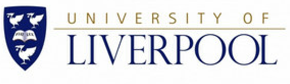 Treatment of Strangles
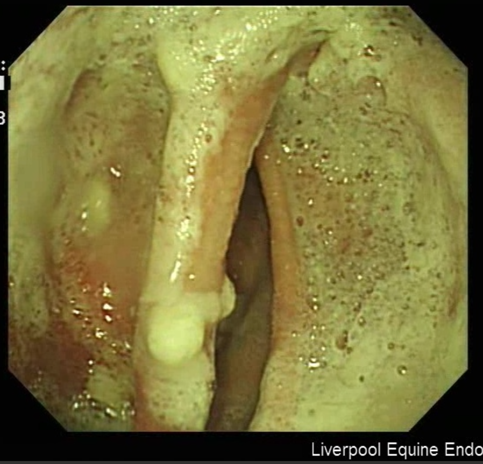 [Speaker Notes: April to add a picture]
Treatments
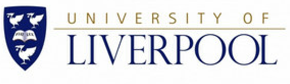 S. equi equi suspects-
S. equi equi positives-
[Speaker Notes: Jordan amend]
Limitations
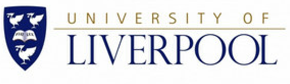 Treatment data was only applied to topic model data and not the regular expression despite an extra 280 cases being found by only the regex due to time constraints. 
 Topic model data also included respiratory cases where strangles was  listed as a differential diagnosis rather than just a suspected strangles diagnosis. 
 Quality of Free-narrative text is variable - some records having very little detail.
 Sometimes  cannot see results from tests done as follow up results from labs not attached
Strangles antimicrobial resistance
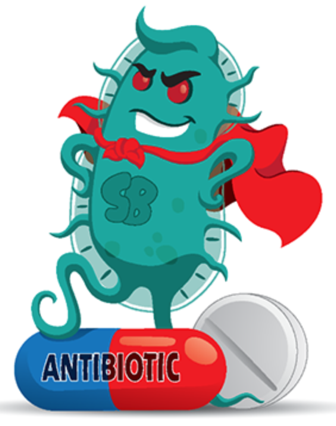 Wagle, K. 2020
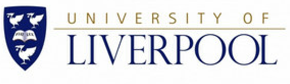 AMR methods
Penicillin is first line of defence for this infection, however it has been reported that resistance has emerged of 12.5% in recent studies4. 
Using EVSNET-lab, 6 different laboratories samples that were submitted to them from 2008- June 2023 were analysed (submission time periods varied). 
Axiom, Biote, Donnington, IDEXX, UOL, VPG

Streptococcus equi equi cultures from submitted  samples                                                                           during this time.
Highest sample number submitted from 2015-2023. 
Culture and antimicrobial sensitivity used 
Different antibiotics used on the panels so they were grouped                                                                                                                                                                                                        together by class for comparison.
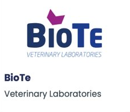 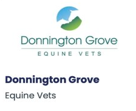 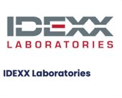 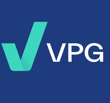 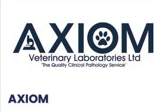 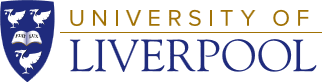 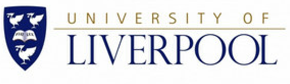 AMR results
Penicillins - no  resistance reported

 3rd, 4th and 5th generation cephalosporins and potentiated sulphonamides showed very low resistance

Fluoroquinolones  had the most with 17.6% resistance
AMR RESISTANCE
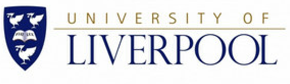 Despite Fonseca et al., 20204 reporting a resistance of 12.5% respiratory streptococcus equi equi samples, there was 0% reported in this study.
3rd,4th, 5th generation cephalosporins - low resistance reported. However they are HPCIAs and their used should be restricted6.             
Fluoroquinolones are also HPCIAs but some  resistance (17.6%), so these should not be used in  strangles cases.
A small sample was collated from 6 different laboratories sharing their data with EVSNET-lab, and in the future EVSNET could be a valuable resource to monitor resistance emergence in relevant pathogens.
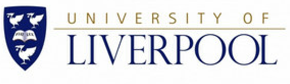 Conclusions
NSAIDS and analgesics commonly administered in suspected and confirmed cases. 
Broad spectrum antibiotics like TMPS are used in suspected cases most commonly. However most veterinarians do not use any treatment in ~26.5% of suspected cases and 81% of positive cases
Other respiratory ailments like Ventipulmin are used in suspected cases to help relieve clinical signs like coughing and mucus clearance  
Streptococcus equi equi has NO resistance to Penicillin, however monitoring this trend may be useful for treatment of strangles cases.
Fluoroquinolones and other HPCIAs were not used in suspected/ positive cases, they also have ~18% resistance demonstrated so should continued to be avoided to maintain and improve responsible antibiotic usage in the Equine world.
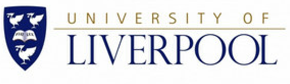 Conclusions
EVSNET is a valuable tool that we can use to help with  surveillance of diseases especially where  diagnostic testing may not be performed. 
Using free-text narratives and data mining tools can help provide insight into how veterinary clinicians  approach and treat diseases like strangles.
This can further help track antimicrobial resistance and if diagnostic tests are actually performed in many cases.
Acknowledgements
BCET- Beaufort Cottage Educational trust
Horse Trust  - funding for EVSNET
Contributing practices and laboratories 
PJ Noble for help with topic modelling
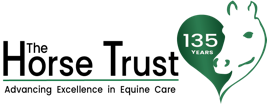 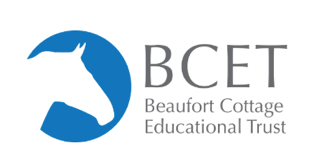 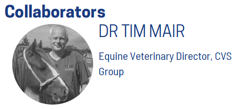 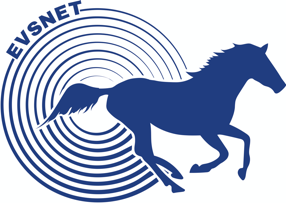 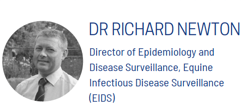 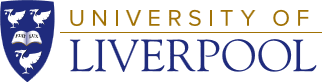 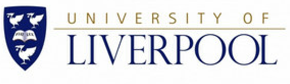 References
Parkinson, NJ., Newton, JR., Slater, J., Waller, AS. Molecular epidemiology of strangles outbreaks in the UK during 2010. Vet Rec. 2011; 168925). DOI: 10.1136/vr.d1485
Waller AS. New perspectives for the diagnosis, control, treatment, and prevention of strangles in horses. Vet Clin North Am Equine Pract. 2014 Dec;30(3):591-607. doi: 10.1016/j.cveq.2014.08.007. Epub 2014 Oct 6. PMID: 25300634.
Boyle AG, Timoney JF, Newton JR, Hines MT, Waller AS, Buchanan BR. (2018). Streptococcus equi Infections in Horses: Guidelines for Treatment, Control, and Prevention of Strangles-Revised Consensus Statement. J Vet Intern Med. 32(2):633-647. doi: 10.1111/jvim.15043.)
Fonseca JD, Mavrides DE, Morgan AL, Na JG, Graham PA, McHugh TD. (2020). Antibiotic resistance in bacteria associated with equine respiratory disease in the United Kingdom. Vet Rec. 187(5):189. doi: 10.1136/vr.105842.
Isgren CM, Williams NJ, Fletcher OD, Timofte D, Newton RJ, Maddox TW, Clegg PD, Pinchbeck GL. (2022). Antimicrobial resistance in clinical bacterial isolates from horses in the UK. Equine Vet J. 54(2):390-414. doi: 10.1111/evj.13437.
World Health Organization. Critically Important Antimicrobials for Human Medicine: Ranking of Medically Important Antimicrobials for Risk Management of Antimicrobial Resistance Due to Non Human Use; 6th Revision 2018; World Health Organization: Geneva, Switzerland, 2019; ISBN 978-92-4-151552-8.
Delph KM, Beard LA, Trimble AC, Sutter ME, Timoney JF, Morrow JK. (2018) Strangles, convalescent Streptococcus equi subspecies equi M antibody titers, and presence of complications. J Vet Intern Med. 33(1):275-279. doi: 10.1111/jvim.15388. 
Lindahl S, Båverud V, Egenvall A, Aspán A, Pringle J. Comparison of sampling sites and laboratory diagnostic tests for S. equi subsp. equi in horses from confirmed stranglesoutbreaks. J Vet Intern Med. 2013 May-Jun;27(3):542-7. doi: 10.1111/jvim.12063.
Boyle AG, Boston RC, O’Shea K, Young S, Rankin SC. (2012). Optimization of an in vitro assay to detect Streptococcus equi subsp. equi. Vet Microbiol.159:406–410. doi: 10.1016/j.vetmic.2012.04.014 
Mcglennon, A. (2019). Surveillance of equine strangles: a new initiative. Vet Rec. 16;184(11):342-344. doi: 10.1136/vr.l1188.  
Lascola, K. (2023). Strangles in Horses. MSD manual. Available from:  https://www.msdvetmanual.com/respiratory-system/respiratory-diseases-of-horses/strangles-in-horses (date accessed 11th August 2024)
Durham, A.E. & Kemp-Symonds, J. (2021) Failure of serological testing for antigens A and C of Streptococcus equi subspecies equi to identify guttural pouch carriers. Equine Veterinary Journal, 53, 38–43.
Wagle, K. 2020. What is Antimicrobrial Resistance (AMR)? Public Health Notes [online] Available at: https://www.publichealthnotes.com/antimicrobial-resiatance-amr/ (date accessed: 11th August 2024)